UVOD U PROGRAMIRANJE
ALGORITMI
Struktura algoritma
ALGORITMI – Struktura algoritma
Pod strukturom algoritma podrazumijeva se redosljed izvršavanja pojedinih vrsta algoritamskih koraka u algoritmu. 

Shodno tome, postoje tri osnovne algoritamske strukture: 
     -  linijska, 
     -  razgranata i 
     -  ciklička.
KRAJ
ALGORITMI
Početak
1.   Pripremi dizalicu
2.   Pripremi rezervni točak
3.   Olabavi šrafove na točku 
4.   Podigni auto
5.   Odvrni šrafove na točku
6.   Skini točak
7.   Stavi rezervni točak
8 .  Zavrni  šrafove na točku
9.   Spusti auto
10. Zategni šrafove
11. Spremi dizalicu
12. Spremi rezervni točak
Linijska struktura Algoritamski koraci se izvršavaju jedan za drugim redosledom kojim su napisani. 

Primjer 
Algoritam za zamenu točka na automobilu.
KRAJ
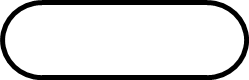 POČETAK
Razgranata struktura
Struktura algoritma u kojoj tok operacija zavisi od ispunjenosti nekih uslova zove se razgranata struktura. 

Primjer 
Algoritam za prelazak ulice sa semaforom.
1.   Stani ispred kolovoza
2.   Pogledaj semafor
NE
DA
Zeleno svijetlo
3.   Čekaj zeleno svijetlo
4.   Pređi ulicu
3.   Pređi ulicu
ALGORITMI
.
Ciklička struktura
Algoritam kod kog se određeni broj algoritamskih koraka ponavlja više puta ima cikličku strukturu. 
Ako je broj ponavljanja dijela algoritma poznat unaprijed, struktura je konstantna (brojački ciklus). 
Primjer - algoritam za punjenje deset boca vodom

Ako broj ponavljanja nije poznat unaprijed, nego zavisi od ispunjenosti nekog uslova struktura je promjenljiva (uslovni ciklus). 
Primjer - algoritam za prelazak ulice bez semafora.
POČETAK
POČETAK
KRAJ
KRAJ
ALGORITMI
6-2011.
1.  Otvori vodu
1.   Stani ispred kolovoza
Ponovi 10 puta
2. Pogledaj lijevo i desno
2.   Uzmi praznu bocu
3.   Napuni je vodom
4.   Zatvori bocu
5.   Odloži punu bocu
NE
DA
Nema vozila
3.   Sačekaj malo
4.   Pređi ulicu
6.  Zatvori vodu
Konstantna ciklička struktura           Uslovna ciklička struktura
ALGORITMI
.
Složene algoritamske strukture

Složene algoritamske strukture sastoje se od proizvoljnog broja, proizvoljnih kombinacija osnovnih algoritamskih struktura.